Modern Chemistry Chapter 11GASES
Section 1
Gases & Pressure
Pressure & Force
Pressure (P) is defined as the force per unit of area on a surface.
  pressure = force ÷ area	P = F/A

Atmospheric pressure (atm) is the pressure exerted on an object due to the weight of the column of the air above it in the atmosphere.

A barometer is a device used to measure atmospheric pressure.
Units of Pressure
Pascal (Pa) is the SI unit of pressure equal to a force of 1.0 N applied to an area of 1.0 m2

millimeters of mercury (mm Hg) is a common unit of pressure that is based on the height a column of mercury will rise due to atmospheric pressure at sea level

torr (torr) is equal to 1.0 mm Hg

atmosphere (atm) is equal to the pressure exerted at sea level by the air in the atmosphere

pounds per square inch (psi) is equal to a pressure caused by 1.0 pound of force exerted on 1.0 square inch of area
Relationships between units of pressure
1.0 atm = 760 mmHg

1.0 atm = 760 torr

1.0 atm = 1.0135 x 105  Pa

1.0 atm = 14.700 psi



Do practice problems #1 & #2 on page 365 of the textbook.
Pressure Laws
standard temperature & pressure (STP) is a set of standard conditions agreed upon around the world and is equal to 1.0 atm of pressure and a temperature of 0°C

Dalton’s Law of Partial Pressures states that the total pressure exerted by a gas mixture is the sum of the partial pressures of the component gases.

     PT = P1 + P2 + P3 + …

Do Practice problem #1 on page 367 of the textbook.
Do section review problems #3, #4, #5, #7 & #8 on page 367.
Chemistry In Action
Watch the ESPN Sports Figures video on scuba diving.

Read the Chemistry in Action section on page 368 of the textbook.

Answer questions #1 & #2 at the end of the Chemistry in Action section on page 368
The Gas LawsBoyle’s Law: the pressure-volume relationship of gases
Boyle’s Law states that the volume of a fixed mass of a gas at a constant temperature varies inversely with its pressure.

  PV = k

  P1V1  =  P2V2

Do practice problem #1 on page 370 of the textbook.
Problem #1 page 370
A balloon filled with helium gas has a volume of 500 mL. at a pressure of 1 atm.  The balloon is released and reaches an altitude of 6.5 km where the pressure is 0.5 atm.  If the temperature has remained the same , what volume does the gas occupy at this altitude?    

	P1 = 500 mL      V1 = 500 mL     P2 = 0.5 atm.       V2 = ?

			P1V1 = P2V2 

	1.0 ( 500 )  =  0.5 ( V2 )      V2 = 1000 mL.
Boyle’s Law Investigation
1-	Get a Boyle’s Law apparatus (a syringe attached between two pieces of wood) and a set of hooked masses.
2- Record the volume of the gas in the syringe with no masses added.
3- Add a 200 & a 50 gram mass to the top of the apparatus.  Record the volume of the gas in the syringe.
4- Repeat this procedure for masses of 500, 750, 1000, 1250, & 1500 grams added to the top.  Record each volume.
5- Make a graph of your results using the mass on the y-axis and the volume on the x-axis.
6- Does your graph represent a direct or an indirect relationship?  How can you tell?
7- Does this lab verify Boyle’s Law?  How?
The Gas LawsCharles’ Law: the Volume-Temperature relationship
Charles’ Law states that the volume of a fixed mass of gas held at a constant pressure varies directly with its Kelvin temperature.

V = k		or 		V1  =  V2		
   T				T1      T2	

-Do practice problems #1 & #2 on page 372.
problems #1 on page 372
#1-	V1 = 752 mL	 	T1 = 25.0˚C = 298K
		V2 = ?			T2 = 100.0˚C = 373 K

		V1  =  V2		752 = V2  
		T1	T2		298    373

		V2 = 752 (373)	   =  941 mL
			   298
Problem #2 page 372
2-		T1 = 0.0˚C = 273 K	V1 = 375 mL
		T2 =  ?			V2 = 500 mL

		V1  =  V2		375 = 500  
		T1	T2		273    T2

		T2 = 500 ( 273)  =  364 K  or 91˚C
			   375
The Gas LawsGay-Lussac’s Law: the pressure-temperature relationship in gases
Gay-Lussac’s Law states that the pressure of a fixed mass of a gas held at a constant volume will vary directly with its Kelvin temperature.

  P  =  k		or		P1  =  P2
	  T					T1      T2

Do practice problems #1, #2, & #3 on page 374.
Problem #1 page 374
1-		T1 = 120˚C = 393 K		P1 = 1.07 atm
		T2 =  205˚C =  478 K		P2  =  ?

				P1  =  P2
	  			T1      T2

1.07  =  P2  	P2 = 1.07 ( 478)  = 1.30atm
393	    478		     393
Problem #2 page 374
2-	T1 = 122˚C = 395 K		P1 = 1.07 atm
		T2 = 205˚C = 478 K		P2 = ?

				P1  =  P2
	  			T1      T2

P2 = 1.07 (478)   =  1.29 atm
	          395
Problem #3 page 374
3-	P1 = 1.20 atm		T1 = 22˚C = 295 K
		P2 = 2.00 atm		T2 = ?

				P1  =  P2
	  			T1      T2

T2 = 2.00 ( 295)  =  492 K   or   219˚C
		   1.20
The Gas LawsThe Combined Gas Law
The combined gas law expresses the relationship between pressure, volume, and the Kelvin temperature of a fixed amount of gas.

   PV  =  k			P1V1  =  P2V2
	    T				  T1	       T2



Do practice problems #1 & #2 on page 375.
Problem #1  page 375
V1 = 27.5 mL		P1 = 0.974 atm	    T1 = 22˚C = 295 K
V2 = ?			P2 = 0.993 atm	    T2 = 15˚C = 288 K

			P1V1  =  P2V2				  		  T1	       T2

0.974 (27.5)  =  0.993 ( V2 )
     295		    288

V2 = 0.974 ( 27.5) (288 )  =  26.3 mL
		     295 ( 0.993 )
Problem #2  page 375
V1 = 700 mL		P1 = 1.0 atm		T1 = 0˚C = 273 K
V2 = 200 mL		P2 = ?			T2 = 30.0˚C = 303 K

			P1V1  =  P2V2				  		  	   T1	       T2

			1.0 ( 700 ) = P2 ( 200 )
     	     	    273	    	   303

P2 = 1.0 ( 700 ) ( 303 )  =  3.88 atm
		    273 ( 200 )				

   3.88 atm x 1.01325 x 105 Pa  =  3.93 x 105 Pa
			      1.0 atm
Practice Quiz
Do the following problems from your textbook in your log book.  They will be graded for both completion and for accuracy.  You may work in small groups.

Do section review problems #1 through #6 on page 375.
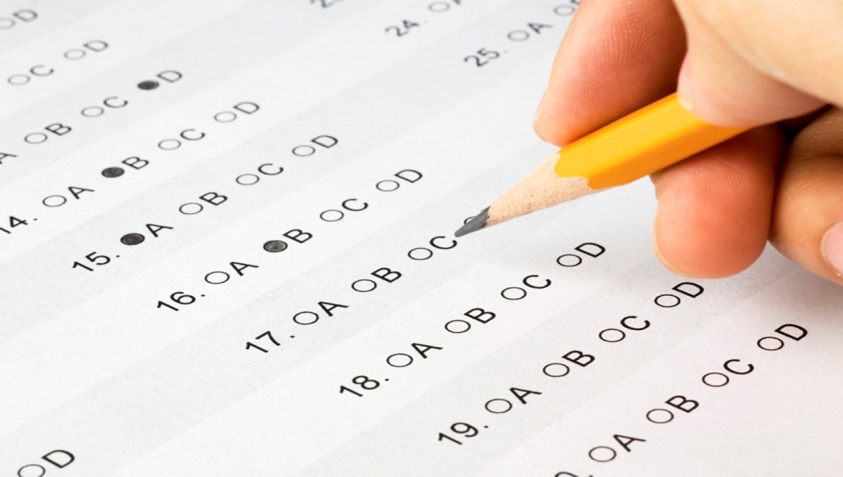 Section Review page 375
#2		V1 = 200.0 mL
			P1 = 0.960 atm
			V2 = 50.0 mL
			P2 = ? 

P1V1 = P2V2		so  	0.960 x 200.0 = P2 x 50.0
				
				   0.960 x 200.0  =  P2 
					50.0

			P2 = 3.84 atm
Section Review page 375
#3			P1 = 1.00 atm
			V1 = 1.55 L
			T1 = 27.0ºC  =  300 K
			P2 = 1.00 atm
			V2 = ?
			T2 = -100ºC  =  173 K

Since P1 = P2 then it drops out & V1 = V2
					         T1     T2

So,	1.55  =   V2  		V2 = 1.55 x 173  =  0.89 L
		300	  173			  300
Section Review page 375
#4			P1 = 100.0 kPa
			V1 = 2.0 m3
			T1 = 100.0 K
			P2 = 200.0 kPa
			V2 = ?
			T2 = 400.0 K

P1V1 = P2V2	so	100.0 x 2.0  =  200.0 x V2
  T1	    T2		     	   100.0	       400.0

				100.0 x 2.0 x 400.0 = V2 = 4.0 m3
				     100.0 x 200.0
Section Review page 375
#5		His result was -274 mL.  You 			cannot have a negative volume.  		The student obviously failed 			to convert the given celsius 			temperature to kelvins.
Drinking Bird Investigation
Observe a “drinking bird” toy with your lab team.

Answer the following questions to try to understand how the toy works:  
		HINT #1-  Evaporation is a cooling process.
		HINT #2-  Remember the relationship of pressure, 			      temperature and volume of gases.

	1-  What causes the bird to dip & take a drink?
	2-  What causes the bird to return to the upright position?
	3-  Why is the liquid “pushed” (hint #3) up the neck?
	4-  Why is the “bird’s” head fuzzy?
	5-  What would happen if the head dried out?
Can Crush Investigation
At the front of the room, the instructor will be performing a demonstration.  Your objective is to determine what happened during the investigation.  
-	The instructor will place a small amount of water in an aluminum pop can.  
-	The can will then be heated over a burner until steam appears at the mouth of the can.  
-	The can will then be turned upside down in ice water.

1-  Describe what happens to the can.
2-  Explain WHY this happens using your knowledge of gas pressure, temperature, volume, etc…
Gas Volumes & the Ideal Gas Law
Gay-Lussac’s law of combining volumes of gases states that at a constant temperature and pressure, the volumes of gaseous reactants and products can be expressed as ratios of small whole numbers.

Avogadro’s Law states that equal volumes of gases at the same temperature and pressure contain equal numbers of molecules.

standard molar volume of a gas-  the volume of one mole of a gas at STP = 22.4 L.

Do problems #1 & #2 on page 381.
Problem #1
Molar volume of a gas at STP = 22.4 L,

	so,		1.0 mole	=   7.08 mole
			22.4 L		? L

			L = 7.08 x 22.4	   =  159 L
				    1.0
Problem #2
IF,   1.0 mole = 22.4 L  @  STP,   then

		1.0 mole  =  ? mole
		22.4 L	    14.1 L

	#mol = 1.0 x 14.1  =  0.63 mol 
		   	    22.4
Gas Stoichiometry
OH NO!  Not that stuff again!!!!!!!

Yeah, that stuff.

See pages 381 & 382 of the textbook.

Do problems #1, #2, & #3 on page 382
The Ideal Gas Law
The ideal gas law is the mathematical relationship among pressure, temperature, volume, and the number of moles of a gas.

PV  =  nRT		P = pressure
				V = volume
				n = # moles
				R = ideal gas constant  (pg 384)
				T = Kelvin temperature

Do practice problems #1 & #2 on page 385,
Do section review problems #2, #5, #6 & #7 on page 385.
Diffusion & Effusion
diffusion is the gradual mixing of two gases due to their spontaneous, random motion

effusion is the process by which molecules of a gas confined in a container randomly pass through a small opening in the container

Graham’s law of effusion states that the rates of effusion of gases at the same temperature and pressure are inversely proportional to the square roots of their molar masses.

Do practice problems #1, #2, & #3 on page 388.
Do section Review problems #3, #4, #5 & #6 on page 388.
Chapter 11 Test Review
multiple choice (25)
definition & applications of pressure (also atmospheric)
SI unit of force
definition & use of a barometer
standard temperature & pressure (STP)
Definition of Dalton’s law of partial pressures
Definitions & formulas for Boyle’s, Charles’, Gay-Lussac’s, and combined gas laws
Definitions of Gay-Lussac’s law of combining volumes, Avogadro’s principle (law)
standard molar volume of a gas at STP
Ideal gas law
examples of diffusion and effusion
Temperature = average kinetic energy of particles